RACES for Writing Success


Restate the question- Use the question to form a focused topic sentence.

Answer all parts of the question- Underline key words/phrases in the question. Give a concise, logical answer.

Cite evidence from the text- Use specific examples rom the text to support your answer.

Extend/Elaborate/Explain your evidence- Explain how the evidence you give makes your point.

Summarize- Restate your topic sentence in a different way.
Writing Process: Strategy
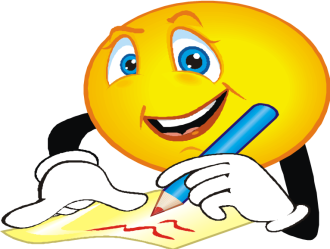 Think RACES

Restate part of the question

Answer the question
(all parts)

Cite evidence from the text

Extend/Elaborate/Explain
your evidence

Summarize